London Pan London Operating Protocol 2021A/DCI Mark Rogers CSC‘Child Exploitation is everyone’s business and children that come to notice must be treated as a child first’
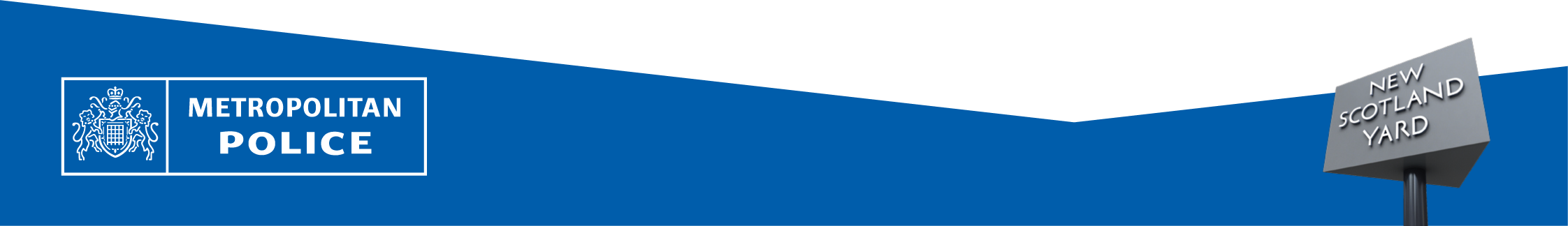 TOTAL POLICING
Child Exploitation key issues
SCR findings highlighted an inconsistent response to child exploitation
Cross strand learning identified between all stakeholders
Early intervention opportunities are being missed
Exploitation victims are being exposed to SOC and SYV
Children coming to notice are not being treated as a child first
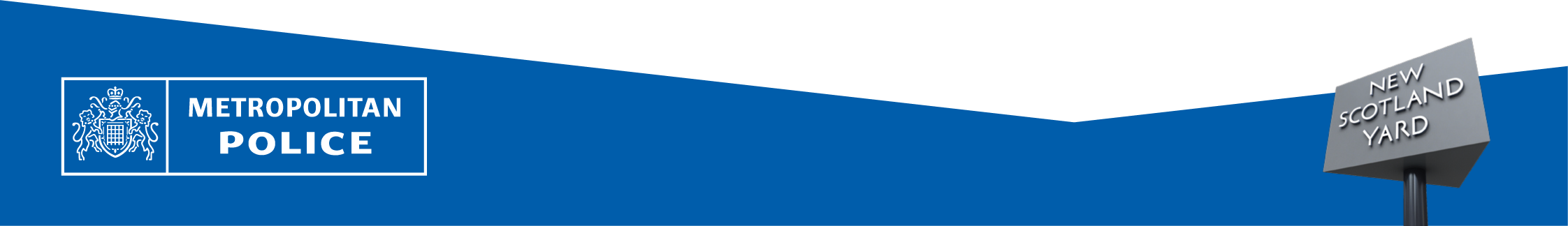 TOTAL POLICING
What is the London Child Exploitation Protocol 2021
Police led, multi-agency document, equally owned by safeguarding partners designed to complement the CP procedures
Builds on the good practice documented in the 2017 CSE PLP
12 months in preparation and jointly produced by the MPS / London Councils / Children’s Services
Impacts MPS / Children’s Services / Education / Health / Parents and wider community
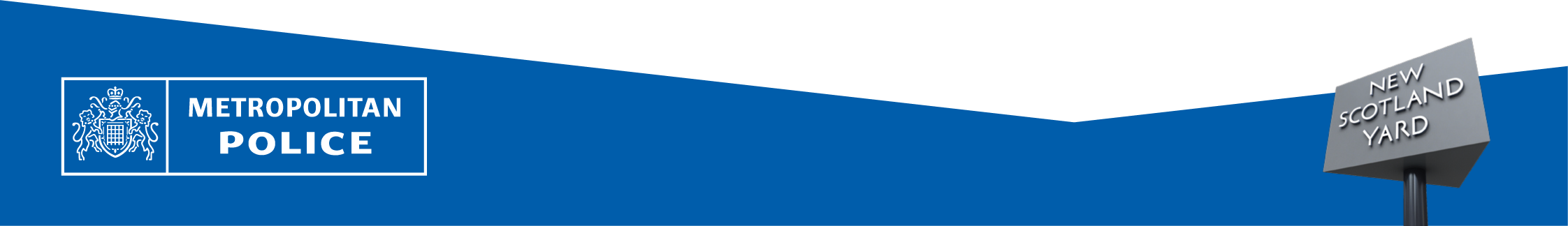 TOTAL POLICING
Protocol Aims
Identify children at risk of exploitation and keep them safe
Upskill internal/external stakeholders to achieve a standardised collaborative approach to Child Exploitation
Provide early intervention opportunities to stop or prevent children becoming victims of exploitation 
Provide front line responders with the correct disruption tools
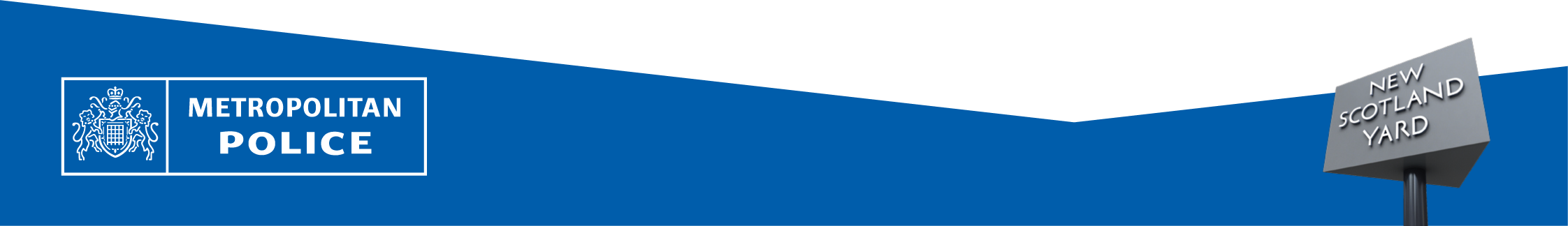 TOTAL POLICING
Major changes from the 2017 CSE Protocol
Removal of CSE levels and creation of non crime 588 CE report
Prevention and early intervention
Intelligence submissions
Safeguarding children in custody
Keeping children safe when moving placements
Multi-Agency meeting structures (MACE)
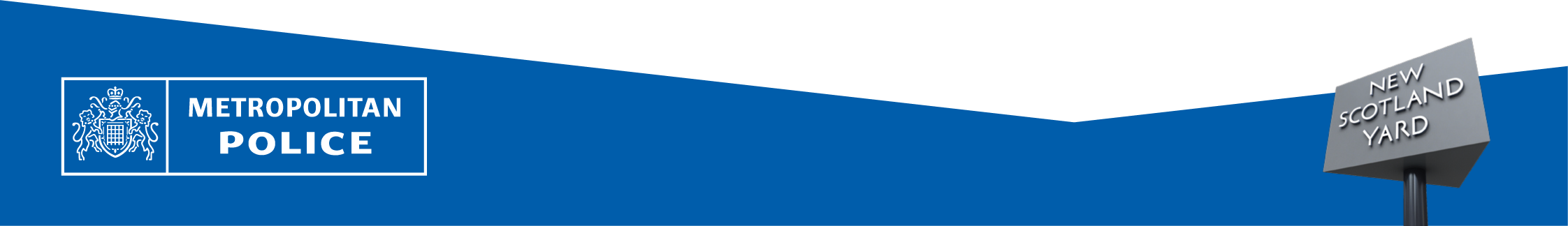 TOTAL POLICING
Minor changes from the 2017 CSE Protocol
2017 CSE chapters refreshed to encompass all areas of exploitation 87a updated to encompass to all areas of exploitation
Gangs and OCGs
Third party material
Professional curiosity 
Language addressed throughout 
Definitions refreshed
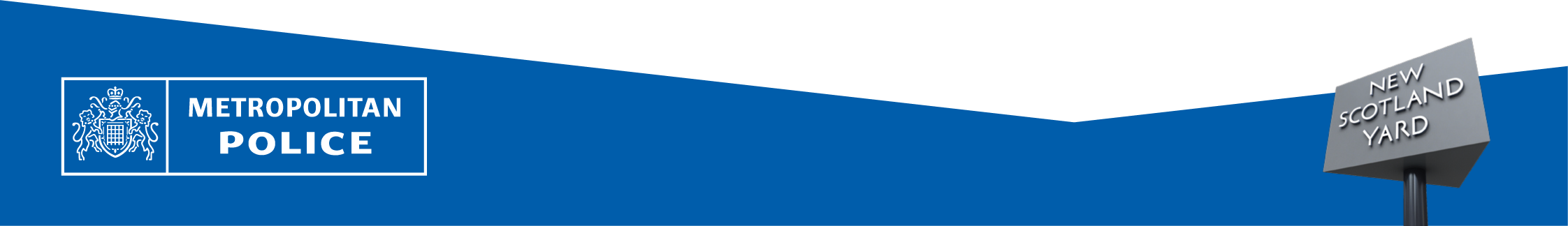 TOTAL POLICING
Forward look
Protocol launch Thursday 18th March 2021
Joint communication strategy encompassing MPS/Children’s services/Health/Education
CSC implementation plan commences to FLP
Briefing note to be circulated to all internal / external stakeholders
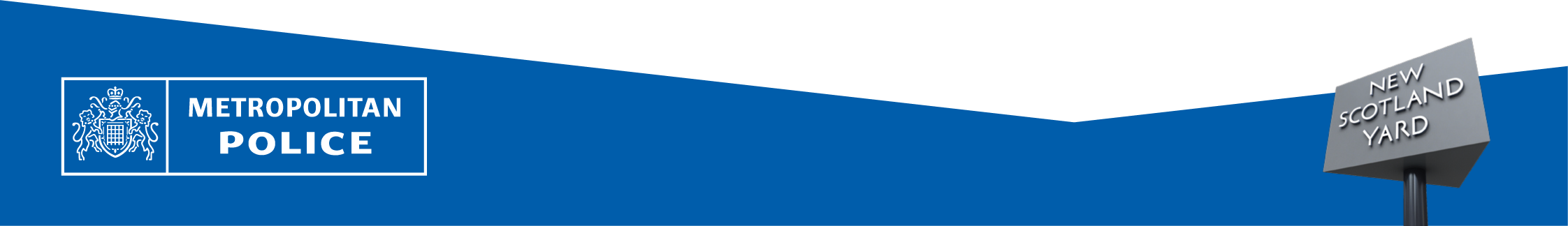 TOTAL POLICING